EVCİL HAYVAN BAKIMINDA KARAR DESTEK SİSTEMLERİ
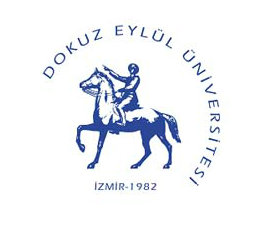 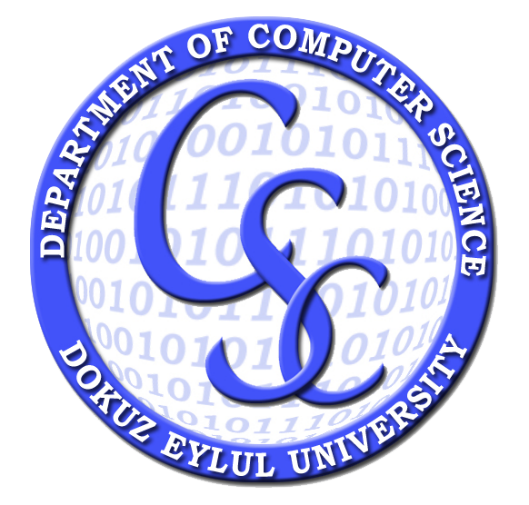 Proje Ekibi: Alper ÇAKTUĞ, Enes UZUN, Funda YILDIRIMKARAMAN, Günce Demirel ÖZER
Danışman:  Prof. Dr. Emel KURUOĞLU KANDEMİR
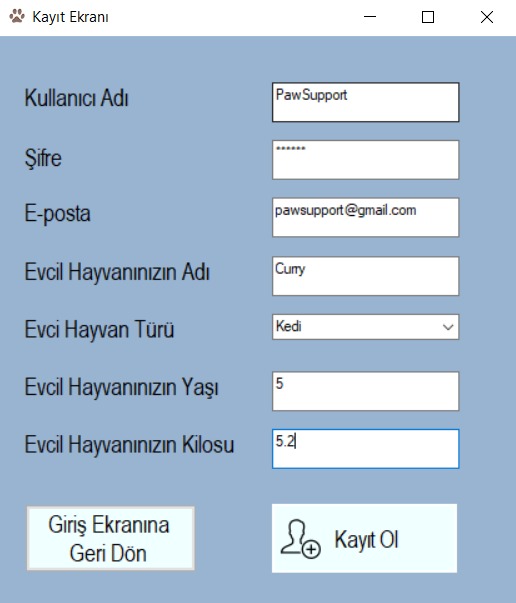 Giriş ekranında; kullanıcıdan, kullanıcı adı ve şifresi girilmesi beklenmektedir. Eğer kullanıcı uygulamayı ilk defa kullanıyor ise kayıt ol butonuna tıklayarak kaydını oluşturabilmektedir.
Kayıt ekranında kullanıcı, uygulama ile ilk kez tanışacaksa istenen bilgiler doldurularak kayıt oluşturmaktadır. Kullanıcının  girdiği bu bilgiler veri tabanına işlenmektedir.
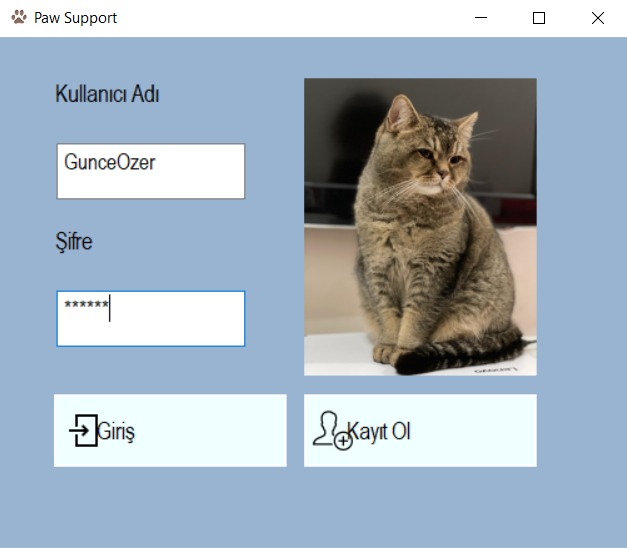 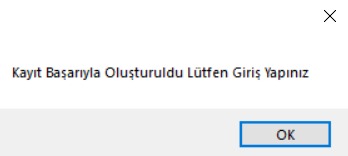 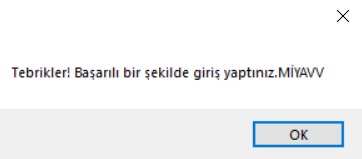 Aşı kartı ekranında; uygulanan aşı, doz ve tarih olmak üzere 3 kategori bulunmaktadır. Evcil hayvan sahibinin, aşı uygulaması yapıldıkça sisteme bilgileri girmesi beklenmektedir. Girilen bu bilgiler veri tabanında depolanmaktadır.
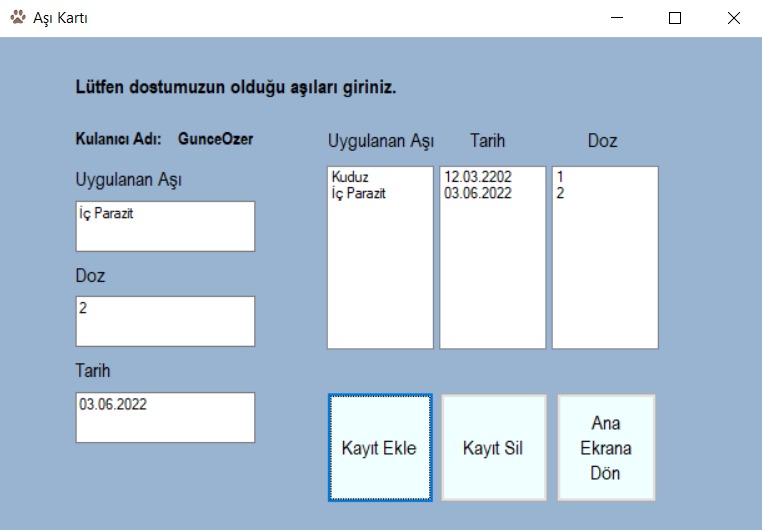 Ana ekranda; giriş/kayıt ol işlemleri tamamlandıktan sonra kullanıcı, evcil hayvanı hakkında  yardım almak istediği kategoriyi seçerek ilgili ekrana geçiş yapabilmektedir.
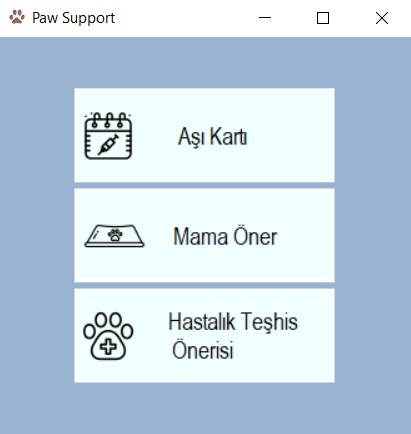 Mama seçiminde belirli kriterler bulunmaktadır. Her evcil hayvan ve sahipleri için kriterlerin önem derecesi değişiklik göstermektedir. Mama önerme ekranında, kişiye özel önem dereceleri için seçim yapmaları istenmektedir. Önem derecesi belirlemede AHP(Analitik Hiyerarşi Yöntemi) uygulanmakta ve  Besin Değeri, Fiyat, Yeme Kolaylığı ve Ulaşma Kolaylığı olmak üzere dört farklı kriter bulunmaktadır. Kriterler 1 ile 9 arasında puanlanmaktadır. Yapılan hesaplamalar sonucunda ise evcil hayvanın mama tercihinde hangi kritere daha çok önem verildiyse ona uygun  mama seçimi yapması gerektiği önerilir.
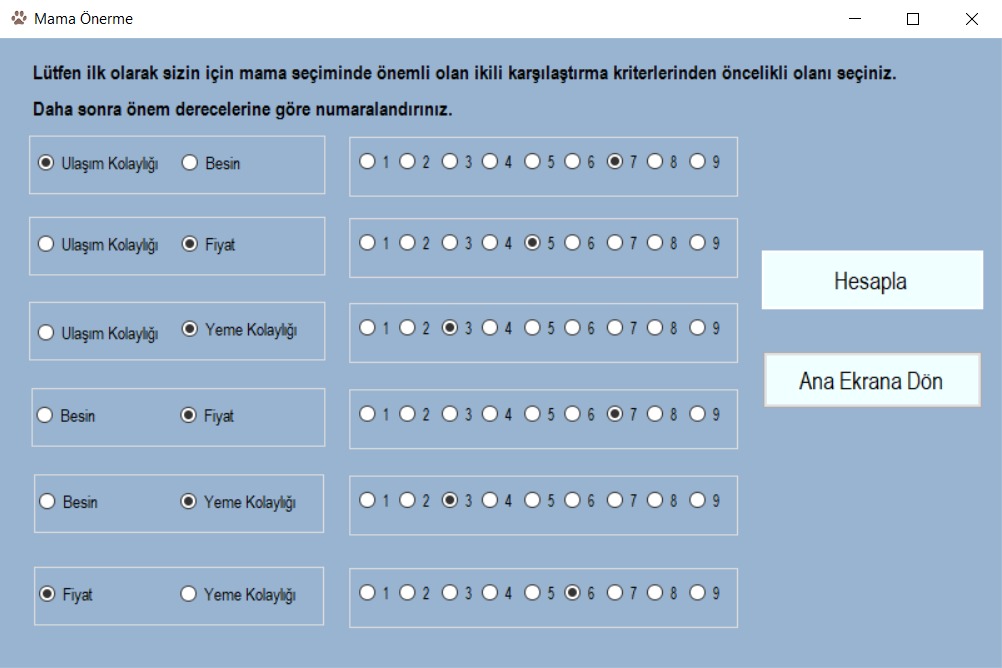 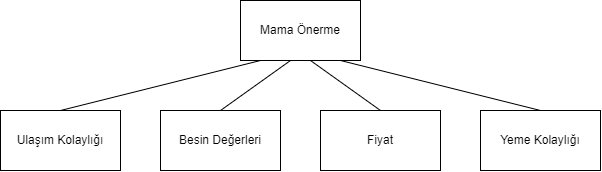 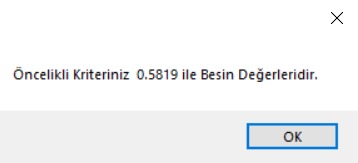 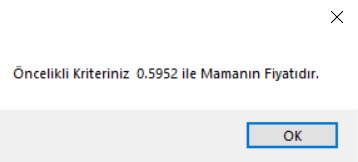 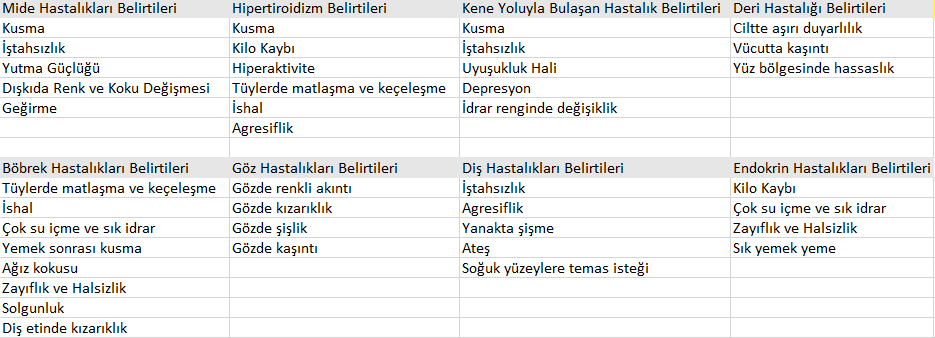 Hastalık teşhis önerisi ekranında, evcil hayvanlar için olası bir hastalık ihtimali belirlenmektedir. Evcil hayvanda gözlenen semptomlar, ekranda görülen seçenekler arasından seçilerek evcil hayvan sahibine gerekli uyarı verilmektedir.
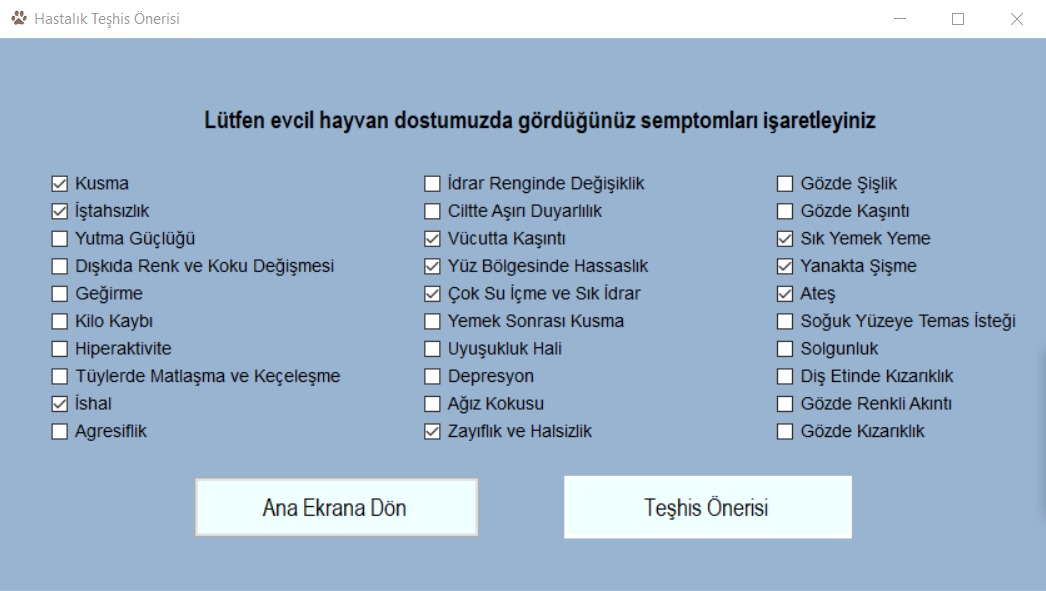 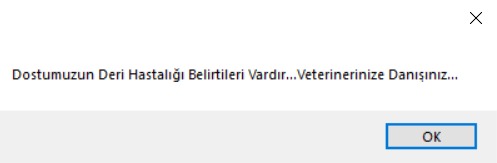 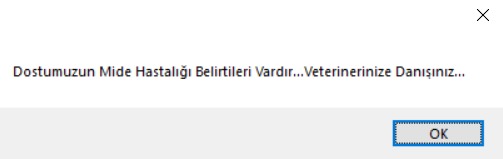